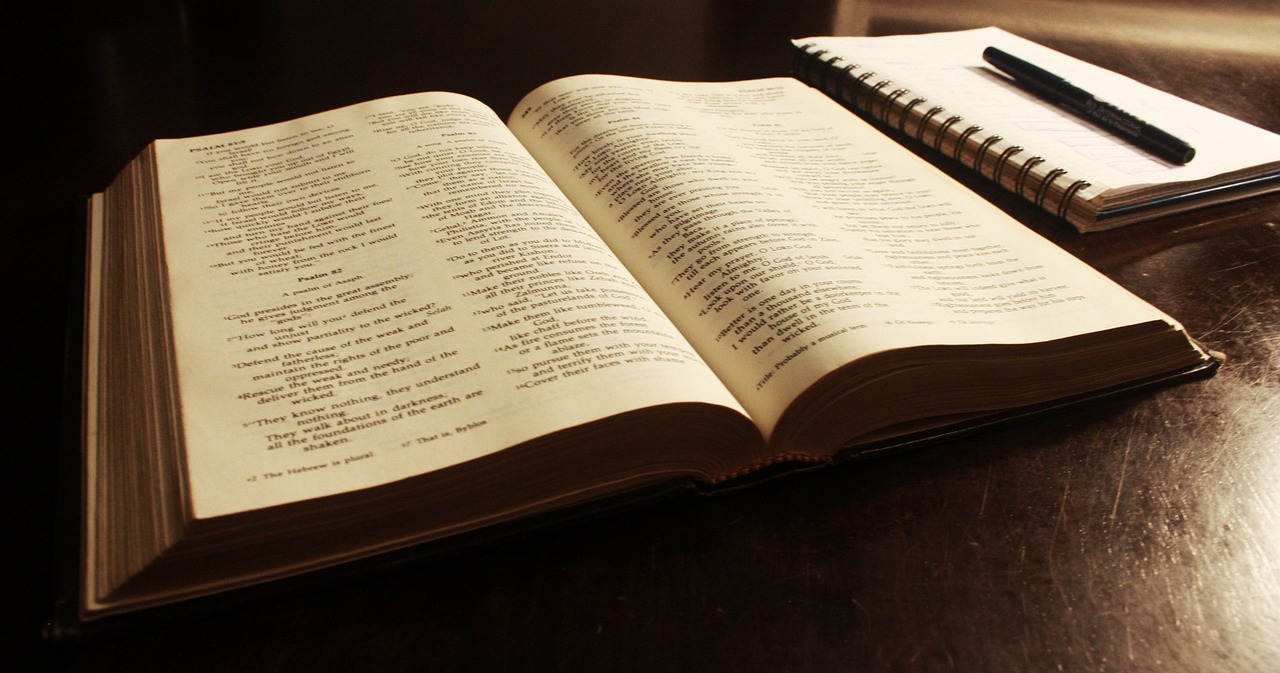 3 Reasons to Trust The New Testament
Historical Accuracy
Why Luke – Acts?
Luke Timothy Johnson assert: “The prologue to Luke’s Gospel (1:1-4) identifies his entire narrative as a form of historical writing.” (Sacra Pagina, Vol. 5, The Acts of the Apostles, p. 3)
Everything Luke has said has been scrutinized!
How hard is it?
The social, political, cultural and geographic situation was incredibly diverse and in constant flux.
Luke engages a diverse range of issues including politics, culture, travel routes on land and sea to name a few.
Historical Accuracy
“Now in the fifteenth year of the reign of Tiberius Caesar, when Pontius Pilate was governor of Judea, and Herod was tetrarch of Galilee, and his brother Philip was tetrarch of the region of Ituraea and Trachonitis, and Lysanias was tetrarch of Abilene,” (Luke 3:1)
Historical Accuracy
Lysanias Inscription
Historical Accuracy
“Now in the fifteenth year of the reign of Tiberius Caesar, when Pontius Pilate was governor of Judea, and Herod was tetrarch of Galilee, and his brother Philip was tetrarch of the region of Ituraea and Trachonitis, and Lysanias was tetrarch of Abilene,” (Luke 3:1)
“When they did not find them, they began dragging Jason and some brethren before the city authorities, shouting, "These men who have upset the world have come here also;” (Acts 17:6)
“Now in the neighborhood of that place were lands belonging to the leading man of the island, named Publius, who welcomed us and entertained us courteously three days.” (Acts 28:7)
The Gospel Claims
Geographic Proximity:
Acts 2:22-23
Acts 2:33
Historical Proximity:
Acts 2:1
1 Thessalonians 2:14-15, 4:14
1 Corinthians 15:3-8
The Gospel Claims
“To dispel the rumor, Nero substituted as culprits, and treated with the most extreme punishments, some people, popularly known as Christians, whose disgraceful activities were notorious. The originator of that name, Christus, had been executed when Tiberius was emperor by order of the procurator Pontius Pilatus. But the deadly cult, though checked for a time, was now breaking out again not only in Judaea, the birthplace of this evil, but even throughout Rome, where all the nasty and disgusting ideas from all over the world pour in and find a ready following.” (Tacitus, Annals XV. 44)
Transformed lives
Paul – Galatians 1:22-23
The Church – 1 Peter 2:12
The Letter to Diognetus: “They have a common table, but not a common bed. They are in the flesh, but they do not live after the flesh. They pass their days on earth, but they are citizens of heaven. They obey the prescribed laws, and at the same time surpass the laws by their lives.” (The Epistle of Mathetes to Diognetus 5:18-19, circa 130 AD)
Transformed lives
Paul – Galatians 1:22-23
The Church – 1 Peter 2:12
A Humanist Perspective: “There is no greater drama in human record than the sight of a few Christians, scorned or oppressed by a succession of emperors, bearing all trials with a fierce tenacity, multiplying quietly, building order while their enemies generated chaos, fighting the sword with the word, brutality with hope, and at last defeating the strongest state that history has known. Caesar and Christ had met in the arena and Christ had won!” (Will Durrant, Caesar and Christ)
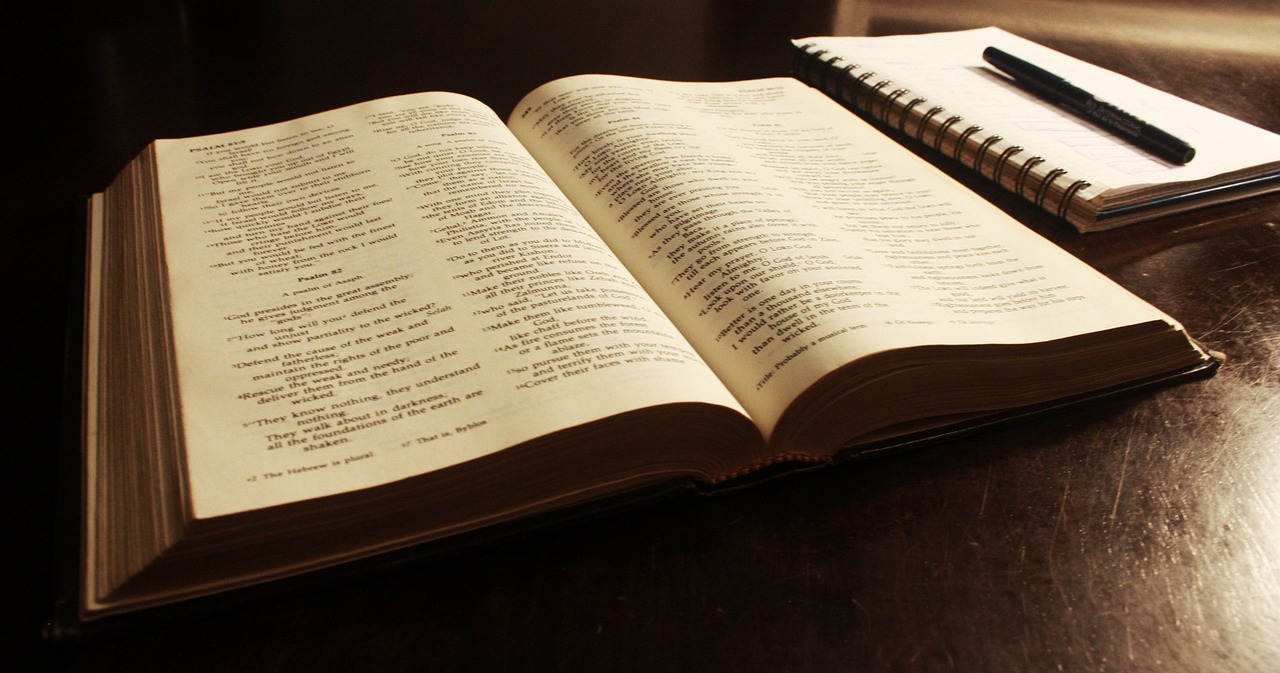 The Only Way to Know: 			Read it for yourself!